Bài 11THẢO LUẬN VỀ ẢNH HƯỞNG CỦA TỐC ĐỘ TRONG AN TOÀN GIAO THÔNG(Tiết 1)
MỤC TIÊU
1. Tìm hiểu và nêu một vài nguyên nhân gây tai nạn giao thông.
2. Tìm hiểu về tốc độ giới hạn đối với các phương tiện giao thông.
I. Nguyên nhân gây tai nạn giao thông
Thực tế
Báo chí
Truyền hình
Internet
Ủy Ban An toàn Giao thông Quốc gia
Bộ Giao thông – Vận tải
Sở Giao thông – Vận tải
II. Sưu tầm tài liệu
Sách giáo khoa
Báo chí
Truyền hình
Internet
II. Sưu tầm tài liệu
Quy định về tốc độ giới hạn
50
Quy định về khoảng cách an toàn tối thiểu
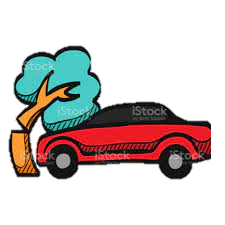 Tình hình vi phạm về tốc độ gây tai nạn
Quy định về tốc độ giới hạn
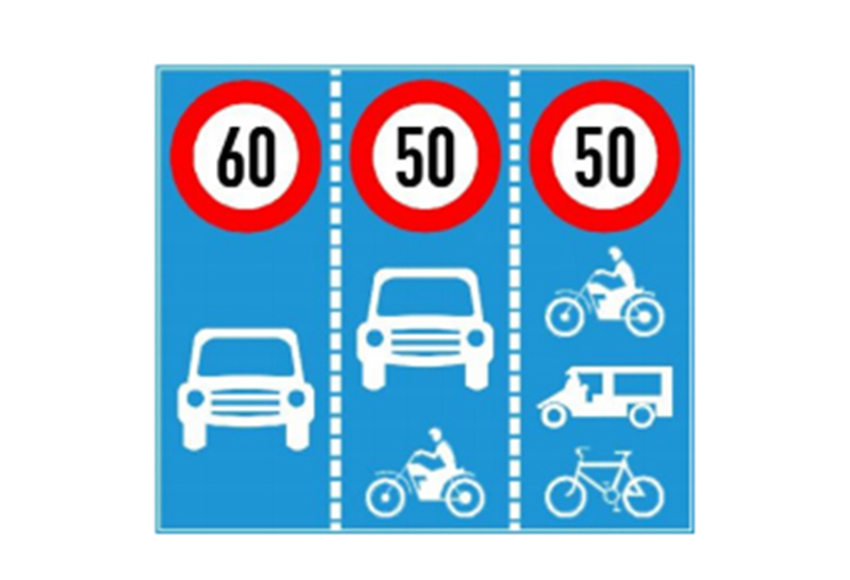 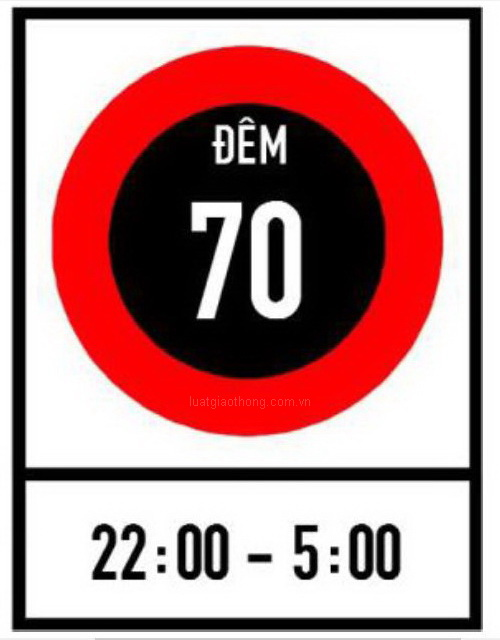 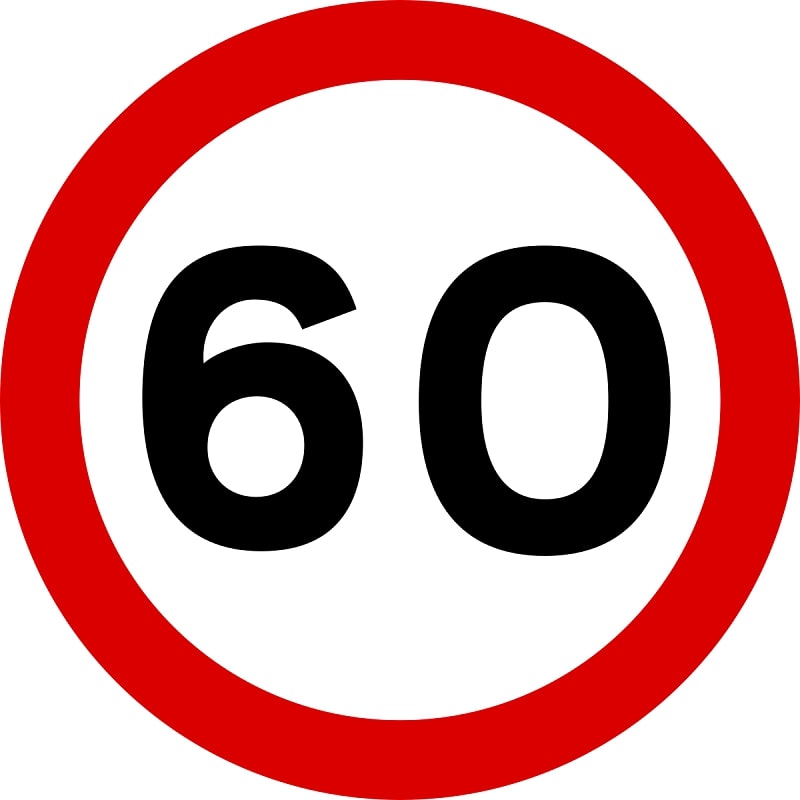 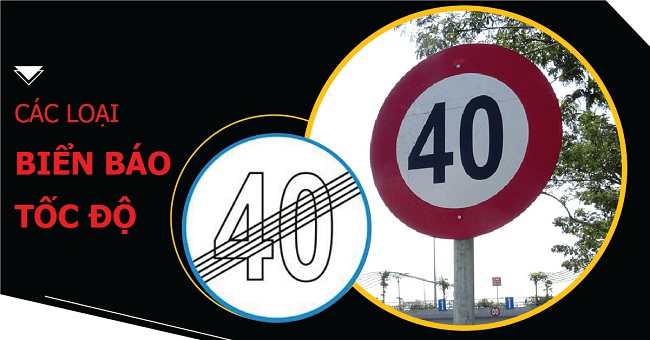 Biển báo này cho biết điều gì?
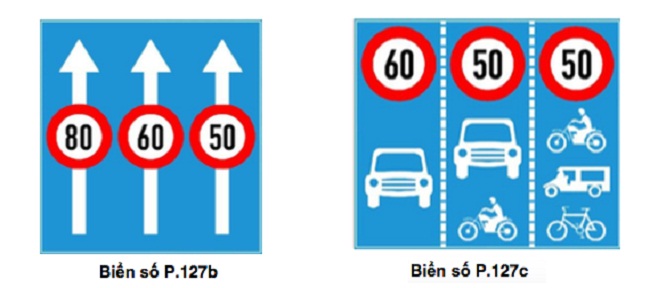 Khác nhau???
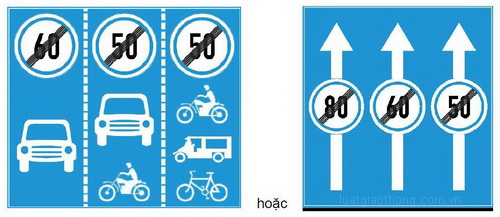 Giống nhau???
Bài 11THẢO LUẬN VỀ ẢNH HƯỞNG CỦA TỐC ĐỘ TRONG AN TOÀN GIAO THÔNG(Tiết 2)
MỤC TIÊU
1. Sưu tầm tài liệu để tham gia thảo luận về một nội dung thực tế có liên quan đến kiến thức đã học.
2. Thảo luận về tốc độ tối đa cho phép trên đường bộ không có dải phân cách cứng ngoài khu vực đông dân cư.
Tốc độ tối đa cho phép trên đường bộ không có dải phân cách cứng ngoài khu vực đông dân cư
!
Trả lời câu hỏi trong SGK
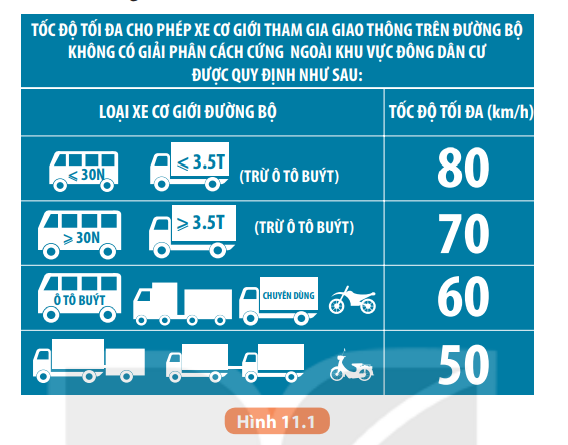 Biển báo trên cho chúng ta biết những gì?
Câu 1:
Xe buýt chạy trên đường không có giải phân cách cứng với tốc độ V nào sau đây là tuân thủ quy định về tốc độ tối đa của Hình 11.1?
A. 50 km/h < V < 80 km/h
B. 70 km/h < V < 80 km/h.
C. 60 km/h < V < 70 km/h
D. 50 km/h < V < 60 km/h
Câu 2:
Xe ô tô con, xe ô tô chở người đến 30 chỗ (trừ xe buýt); ô tô tải có trọng tải nhỏ hơn hoặc bằng 3,5 tấn tham gia giao thông  trên đường không  có giải phân cách cứng ngoài khu vực đông  dân cư được đi với tốc độ tối đa là bao nhiêu km/h?
A. 60 km/h
B. 70 km/h
C. 80 km/h
D. 90 km/h
Câu 3:
Ô tô chạy trên đường cao tốc có biển báo tốc độ như trong Hình 11.2 với tốc độ V nào sau đây là an toàn?
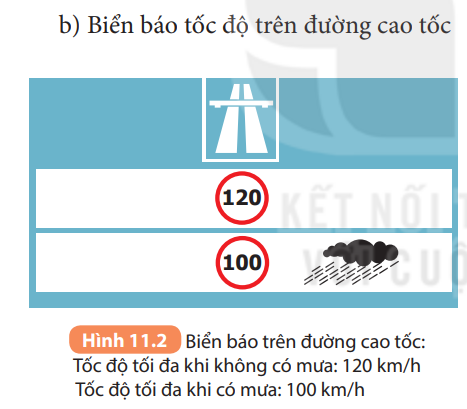 A. Khi trời nắng: 100 km/ h< V < 120 km/h
B. Khi trời mưa: 100 km/h < V < 120 km/h
C. Khi trời mưa: 100 km/h < V < 110 km/h
D. Khi trời nắng: V> 120 km/h
Câu 4:
Camera của thiết bị bắn tốc độ đặt trên đường bộ không có giải phân cách cứng ghi được thời gian của một ò tò tải chở 4 tấn hàng chạy từ vạch mốc 1 sang vạch mốc 2 cách nhau 10 m là 0,50 s. Hỏi xe có vi phạm quy định về tốc độ tối đa trong Hình 11.1 không?
THẢO LUẬN
Tại sao người ta phải quy định khoảng cách an toàn ứng với các tốc độ khác nhau giữa các phương tiện giao thông đường bộ. Tìm cách chứng tỏ người điều khiển phương tiện giao thông có tốc độ càng lớn thì càng không có đủ thời gian cũng như khoảng cách để tránh va chạm gây tai nạn.
Bài 11THẢO LUẬN VỀ ẢNH HƯỞNG CỦA TỐC ĐỘ TRONG AN TOÀN GIAO THÔNG(Tiết 3)
MỤC TIÊU
1. Sưu tầm tài liệu để tham gia thảo luận về một nội dung thực tế có liên quan đến kiến thức đã học.
2. Tìm hiểu ý nghĩa các biển báo khoảng cách trên đường cao tốc.
Quy định về khoảng cách an toàn tối thiểu
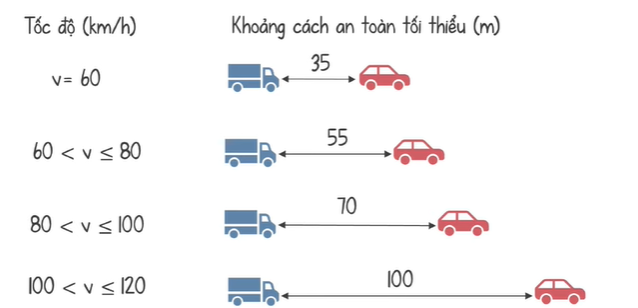 Quy định về khoảng cách an toàn tối thiểu
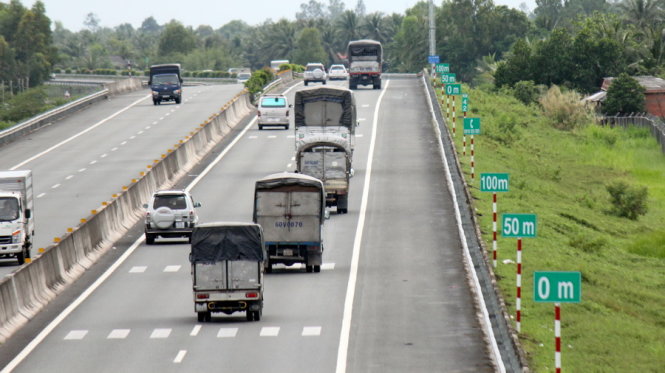 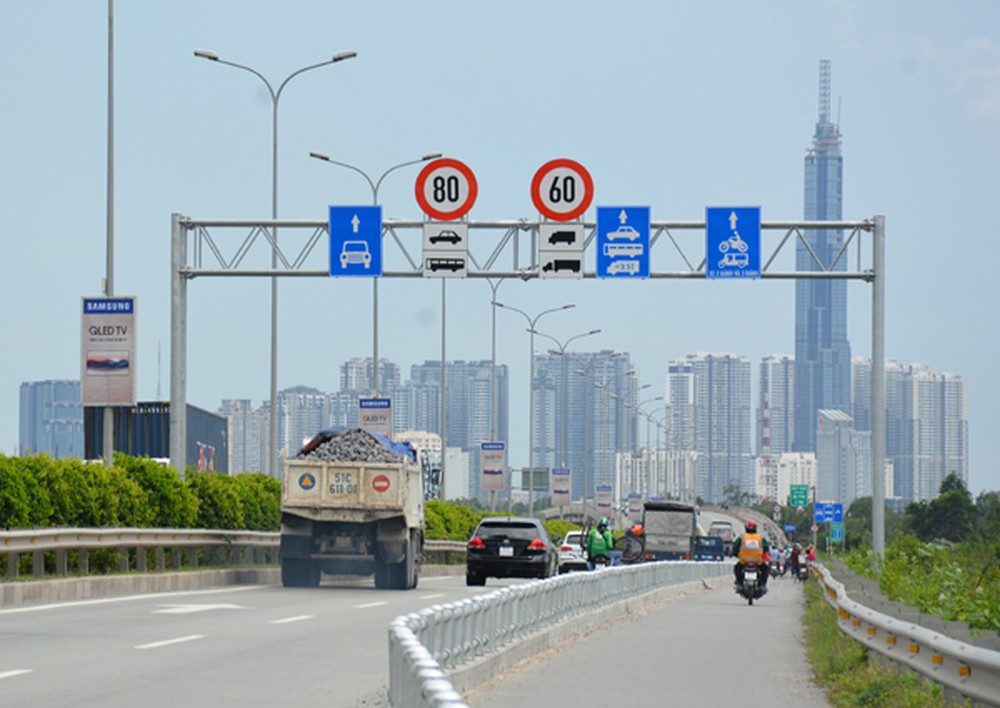 Quy tắc “3 giây” khi đi xe trên đường cao tốc:
Khoảng cách an toàn (m) = Tốc độ (m/s) x 3s
Câu 1:
Các biển báo khoảng cách trên cao tốc dung để làm gì?Dùng quy tắc “3 giây” để ước tính khoảng cách an toàn khi xe chạy với tốc độ 68 km/h.
Khoảng cách an toàn (m) = Tốc độ (m/s) x 3s
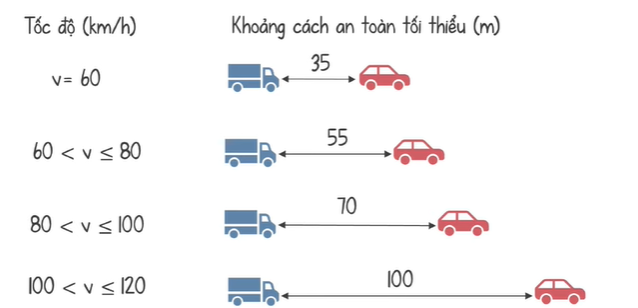 Câu 2:
Một xe ô tô đang lưu thông trên đường với tốc độ 80 km/h. Dùng quy tắc “3 giây” để ước tính khoảng cách an toàn với xe phía trước)
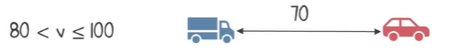 Câu 3:
Trên hành lang có cắm biển báo 50m, em hãy xác định gần đúng tốc độ xe được phép lưu thông trên đường?
50m
Câu 4:
Hãy dùng quy tắc"3 giây" để xác định khoảng cách an toàn của xe ô tô chạy với tốc độ 70km/h. 
Khoảng cách tính được này có phù hợp với quy định về tốc độ tối đa trong Bảng 11.1 không? Tại sao?
Hướng dẫn về nhà (Tiết 3)
Ôn tập lại các kiến thức cơ bản đã học
Em hãy vận dụng quy tắc 3 giây để tính tốc độ của mình khi lưu thông trên đường giao thông?
Bài 11THẢO LUẬN VỀ ẢNH HƯỞNG CỦA TỐC ĐỘ TRONG AN TOÀN GIAO THÔNG(Tiết 4)
MỤC TIÊU
1. Sưu tầm tài liệu để tham gia thảo luận về một nội dung thực tế có liên quan đến kiến thức đã học.
2. Tìm hiểu ảnh hưởng của tốc độ trong an toàn giao thông.
Tình hình vi phạm về tốc độ gây tai nạn
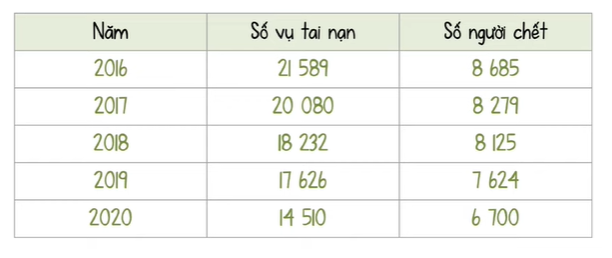 * Theo thống kê của Ủy ban An toàn Giao thông Quốc gia
Tình hình vi phạm về tốc độ gây tai nạn
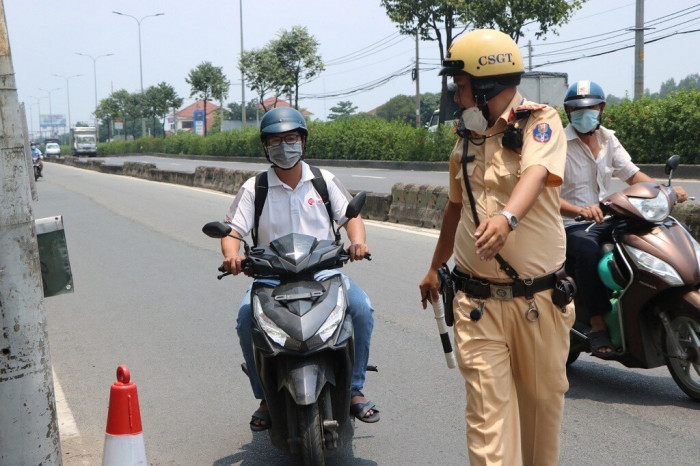 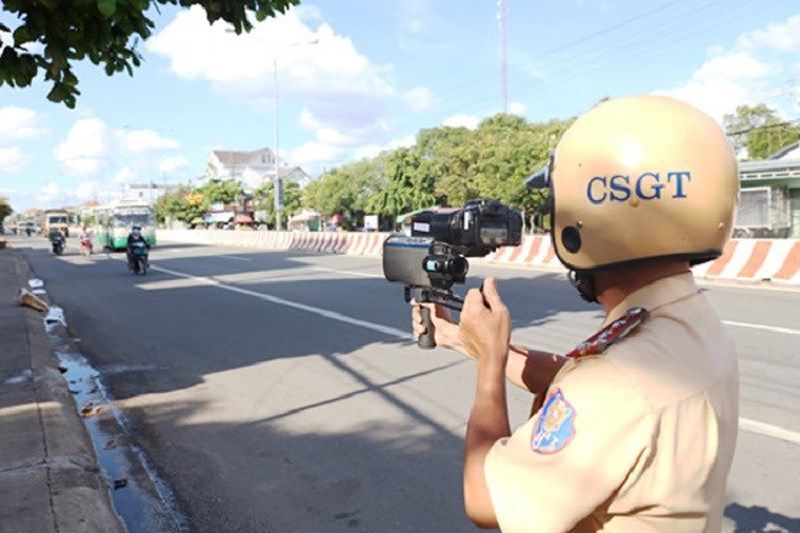 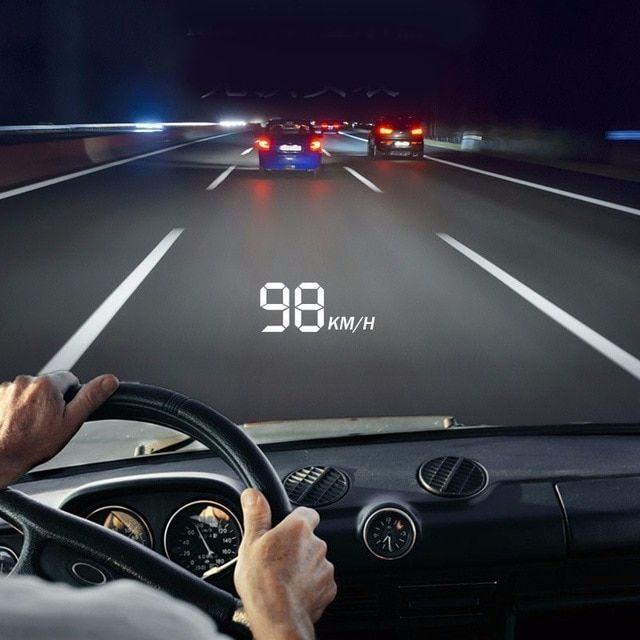 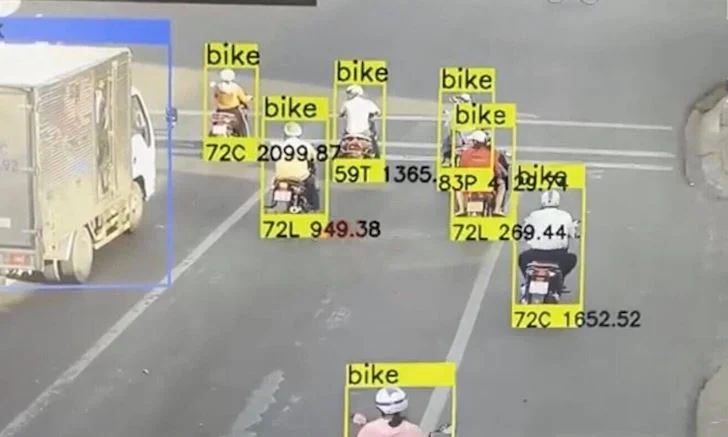 Tình hình vi phạm về tốc độ gây tai nạn
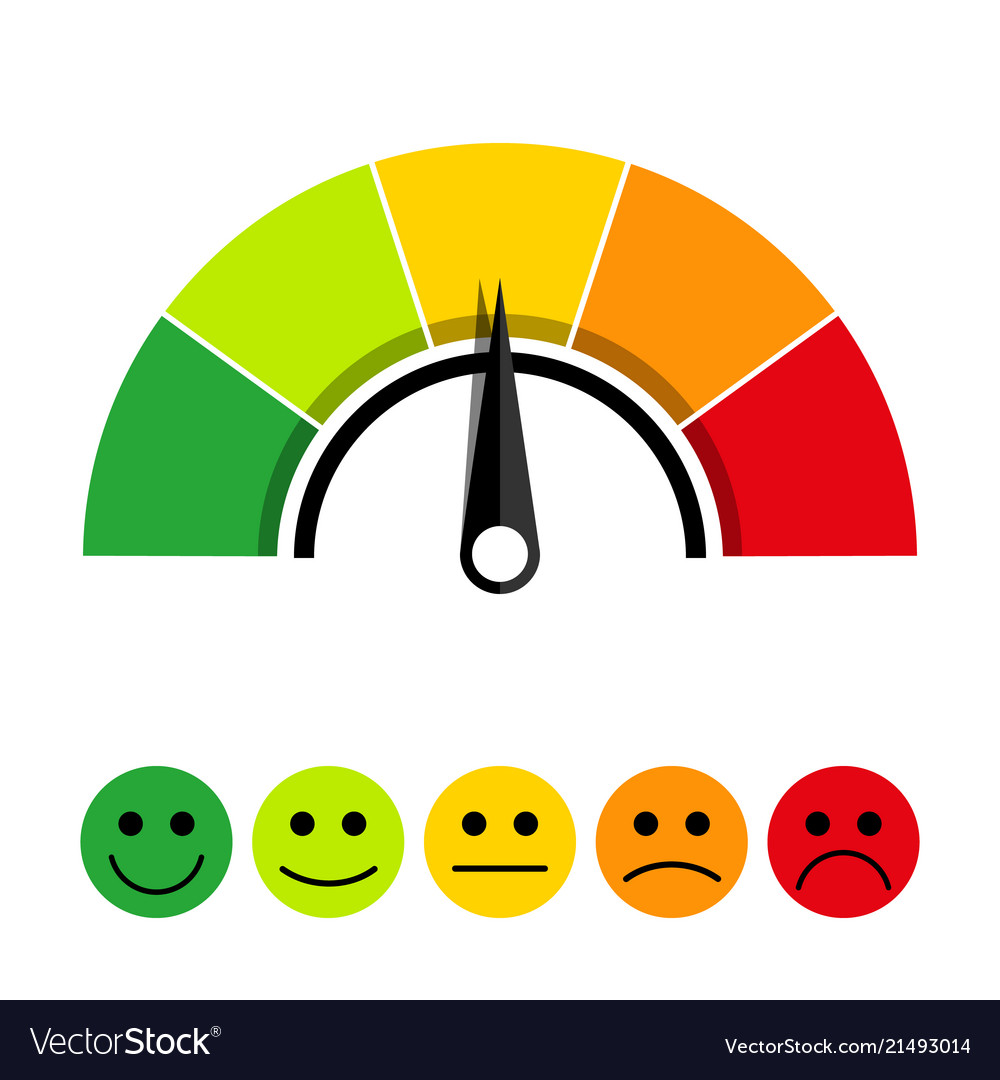 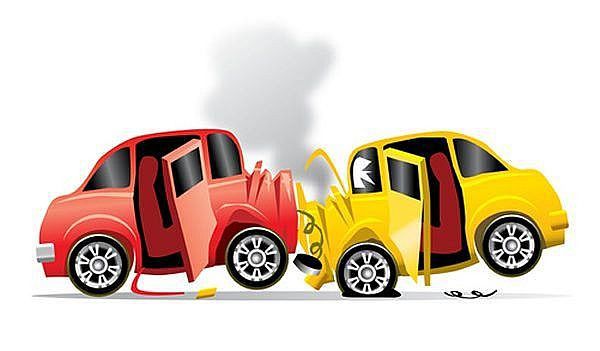 Giảm 5 %
Giảm 30 %
THẢO LUẬN
2
1
3
Trình bày, nêu ý kiến, trả lời câu hỏi dựa trên tài liệu đã sưu tầm
Phân công, tổ chức sưu tầm tài liệu trước ít nhất 2 tuần
Thảo luận, nhận xét, kết luận.
Câu 1:
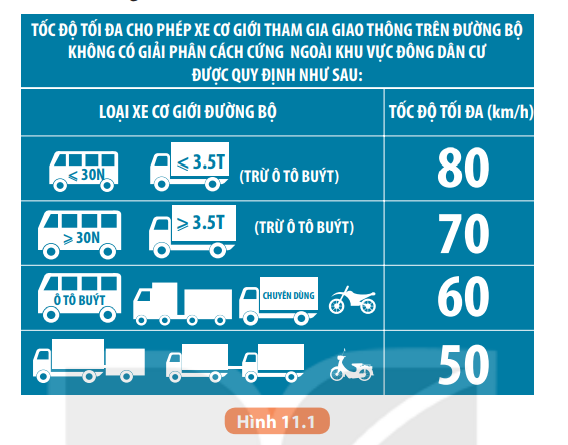 Tốc độ giới hạn khác nhau với các phương tiện giao thông khác nhau và trên các cung đường khác nhau.
Câu 2:
Tốc độ tối đa khi trời mưa nhỏ hơn khi trời không mưa do đường trơn, ma sát giữa bánh xe với mặt đường giảm, dễ gây tai nạn giao thông.
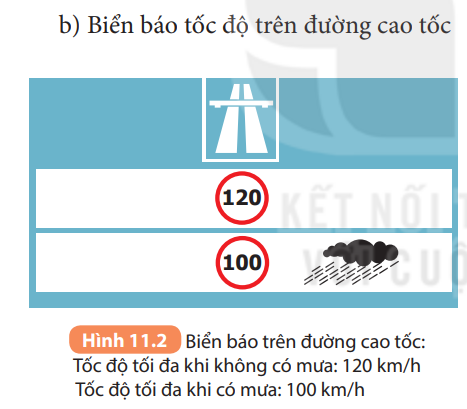 Câu 5:
Để đảm bảo an toàn giao thông thì người tham gia giao thông phải làm gì?
50
An toàn Giao thông là hạnh phúc của 
mọi nhà.
!
Nhanh một giây, chậm cả đời.
GHI NHỚ
01
Cần tuân thủ các quy định về tốc độ
Cần có ý thức thực hiện an toàn giao thông và có hiểu biết về ảnh hưởng của tốc độ trong an toàn giao thông.
02
03
Tham gia thảo luận về ảnh hưởng của tốc độ trong an toàn giao thông.
Thank You!